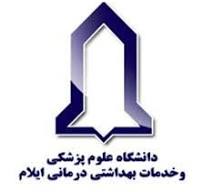 عنوان :وضعیت تغذیه ای در بازماندگان زلزله: مرور سیستماتیک متاآنالیز
نام نویسنده گان:

نویسندگان: مریم خیری، حجت فرهمندنیا،  مژده زارعی، علی صاحبی*
یافته ها

در این مطالعه تعداد 342 مطالعه اولیه شناسایی و استخراج شدند و پس از حذف موارد تکراری و غربالگری، در نهایت 14 مطالعه نهایی انتخاب و پس از ارزیابی کیفی 14 مطالعه وارد فاز متاآنالیز شدند. براساس نتایج متاآنالیز، میزان شیوع  wasting 4.19%  می باشد.  میزان شیوع stunting  16.78%  و میزان شیوع underweight  12.59% و  میزان شیوع anemia پس از وقوع زلزله   28.06%   گزارش شد .

نتیجه گیری
نتایج مطالعه حاضر نشان داد که تمامی مطالعات از کیفیت خوبی برخوردار بوده و بازماندگان زلزله در هر گروه سنی در بلندمدت و کوتاه مدت در معرض سوء تغذیه قرار دارند.

پیشنهادات
توصيه مي‌شود تمامي بازماندگان زلزله، به ويژه آن‌هايي كه آسيب‌پذيرتر از سو تغذيه هستند، در درجه اول از غذاي كافي و مكمل‌هاي تغذيه‌اي مناسب برخوردار شوند و سپس تحت غربالگري منظم و متناوب قرار گيرند و آموزش‌هاي تغذيه‌اي را براي بهبود شاخص‌هاي تغذيه‌اي پس از زلزله ببينند
واژه های کلیدی: زلزله، وضعیت تغذیه ای، بازماندگان
مقدمه و هدف:   
يكي از مهمترين مشكلات پس از وقوع زلزله چگونگي تأمين و توزيع مواد غذايي در بين مردم آسيب ديده است زيرا به دليل تخريب و از بين رفتن مراكز توليد، ذخيره و عرضه مواد غذايي، تأمين و توزيع مواد غذايي با هرج و مرج و بي نظمي شديد همراه مي گردد كه مي تواند مشكلات تغذيه اي زيادي از جمله سوء تغذيه را به دنبال داشته باشد. هدف از انجام این مطالعه بررسی میزان شاخص های  تغذیه ای در بازماندگان ناشی از زلزله با استفاده از یک مطالعه مرور سیستماتیک و متاآنالیز است.
 
روش کار:
مطالعه مروری حاضر بر اساس دستورالعمل PRISMA انجام شد. پروتکل این مطالعه در PROSPERO با کد CRD42022383458  ثبت شد. به منظور جمع آوری داده ها از پایگاه‌های اطلاعاتی
 PubMed, Scopus, Web of Science, Science Direct, Google Scholar, Magiran, SID and 
استفاده شد. سرچ ها بدون محدودیت زمانی تا انتهای دسامبر 2022 انجام شد. از مدل اثرات تصادفی جهت انجام متاآنالیز مطالعات وارد شده استفاده شد. از شاخص I2 برای بررسی ناهمگنی و از تست Begg برای بررسی پابلیکیشن بایاس مطالعه استفاده شد. داده ها با استفاده از نرم افزار STATA(نسخه 14) تجزیه و تحلیل شدند